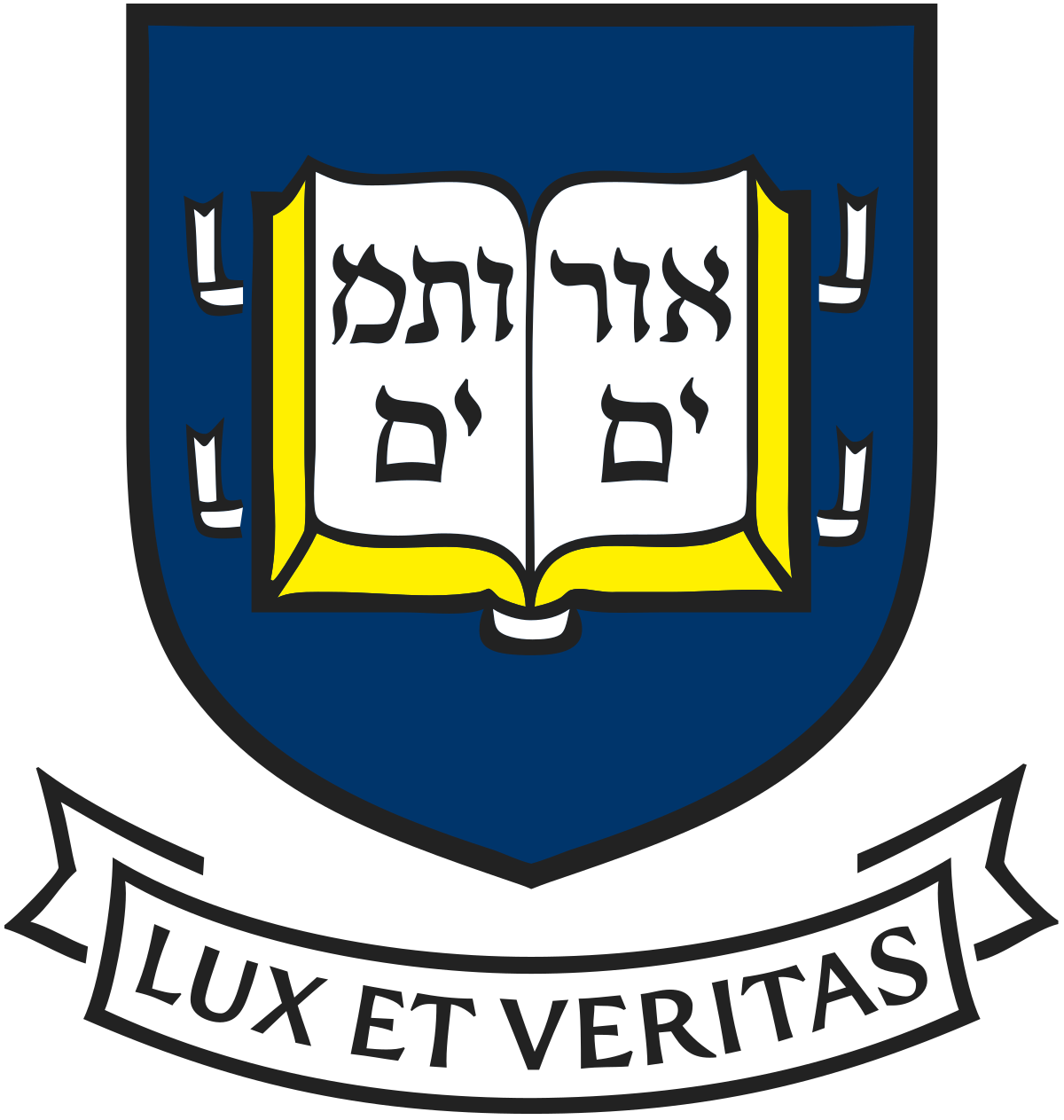 Co-Expression Network Analysis of Asthma Samples
Heidi Sofia
By Brian Barron
Mentored by Koon-Kiu Yan
1
[Speaker Notes: Introduction: Name and YSM Student
 Project: 6 months; KK pitched idea -> reanalyze the microarray data -> switch from gene-by-gene analysis to network analysis to see if anything came up]
What is Network Analysis?
Network analysis focuses upon the interactions of genes between each other, instead of gene-by-gene comparisons.
A network is a collection of objects (nodes) that are connected together (via edges, which can have direction and/or weight).





In our study, nodes are genes, and edges are undirected with weights proportional to their Topological Overlap (TOM).
Genes that are highly co-expressed (i.e., close to each other) form modules (smaller clusters) that may reflect regulatory groups implicated in the pathophysiology of asthma.
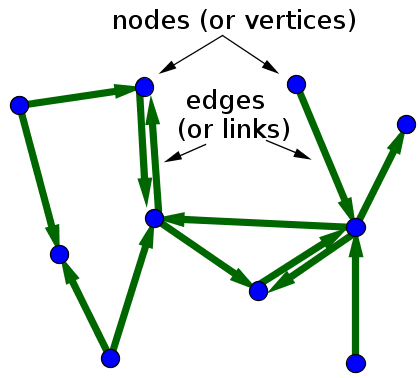 2
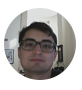 [Speaker Notes: Read slide
 Show schematic 
 Group on the left -> immune system genes


Image Citation:
Nykamp DQ, “Small directed network with labeled nodes and edges.” From Math Insight. http://mathinsight.org/image/small_directed_network_labeled]
The Data Set
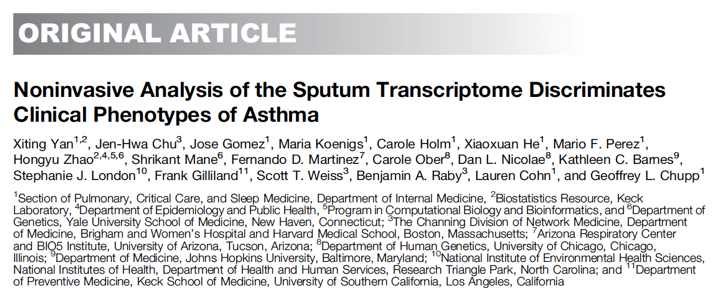 Heidi Sofia
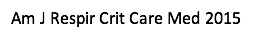 112 microarray samples (100 asthma, 12 control)
18,309 genes total on Affymetrix 1.0 ST gene array
Clinical information for each sample
3 separate “TEA clusters” (transcriptional profiles) were present in the asthma samples.
3
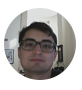 [Speaker Notes: Read slide
 Why not RNA-Seq? 
Not many samples
Quality not good, a lot of QC
Multiple persons processing the data..]
Identify Modules
Weighted Gene Co-expression 
Network Analysis (WGCNA)
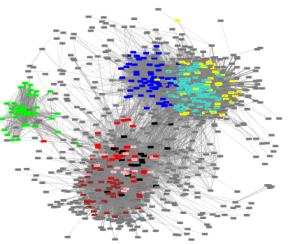 Langfelder BMC Bioinformatics 2008
Top 1,500 differentially expressed genes (DEGs) between asthma and control.
Heidi Sofia
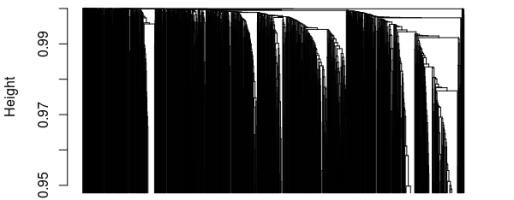 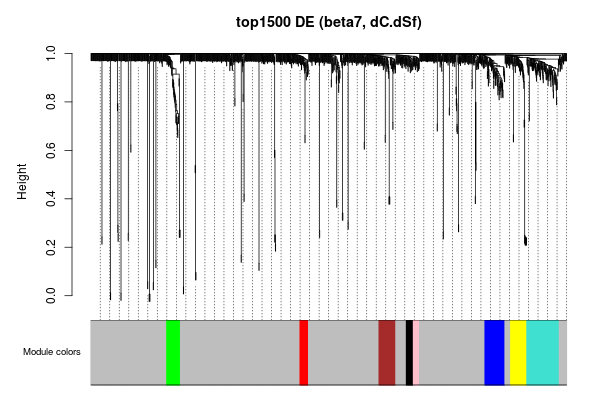 4
[Speaker Notes: WGCNA: Give expression values, calculate different networks on different parameters, and determine relevant modules
 Supervised WGCNA to see relationship between DEGs]
Module Eigengenes and Representative Genes
A Module Eigengene (ME) may be thought of as the “average expression” of genes within a module (across samples).







A high eigengene value for a particular sample indicates that, on average, the genes belonging to that module are highly expressed.
Representative Genes are those genes with high module membership (i.e., highly correlated with the ME).
ME
Expression
1		         2		      3		             4			  5                        6
Genes
5
[Speaker Notes: Once we know the modules, we want to know how well is each sample type (asthma vs control) represented by the module? -> ME
 What gene best represents the module? -> Representative Gene]
Module Constituents
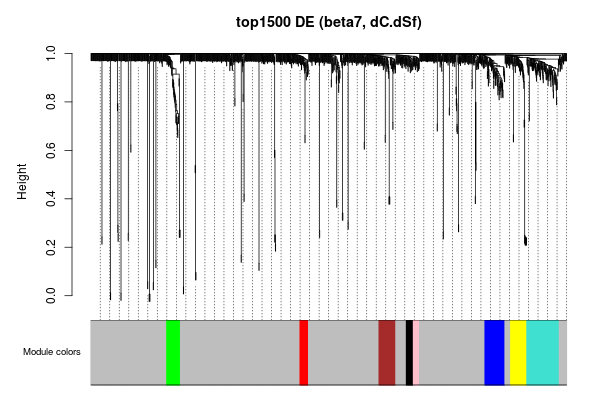 6
[Speaker Notes: 9 modules

 LCP2 <- Th2, T-cell mediated recruitment of leukocytes
 OSBPL7 <- oxysterol (oxidized cholesterol, corticosteroids)
 HNMT <- histamine degradation (implicated in asthma; mast cell degranulation)]
Module Eigengenes Separate Patients and Controls
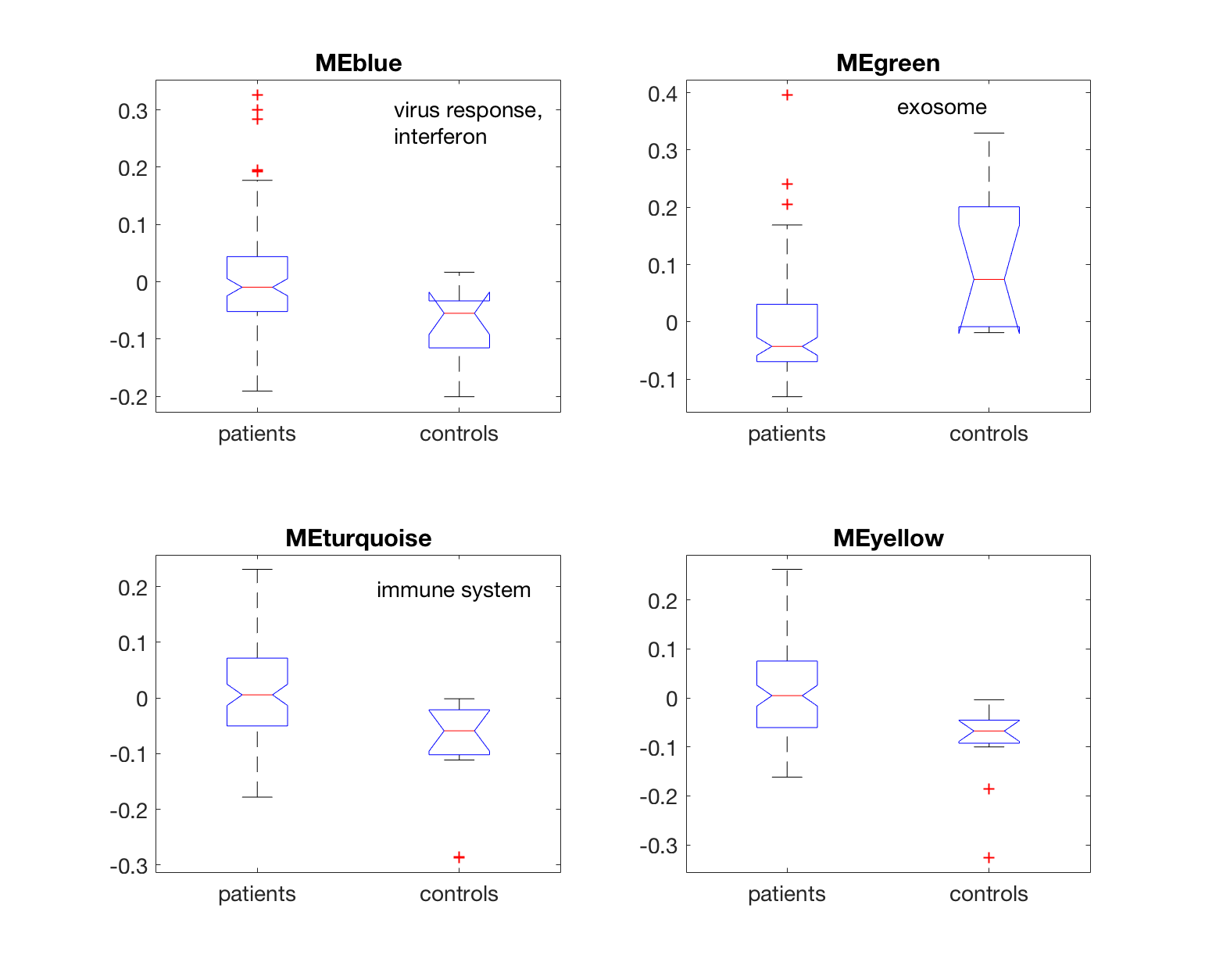 7
[Speaker Notes: Modules can separate asthma patients from controls.
 MEblue and MEturquoise higher in asthma vs control (immune activation is higher -> as predicted). 

1.	We compare the eigengene components at controls and patients. For modules related to immune system and virus response, the components in patients are higher than controls. For modules related to exosome, we see an opposite effect. If I understand correctly, exosome carries the bad things out of the cells, supposed to be more for normal function.]
Module Eigengenes Separate Patients and Controls
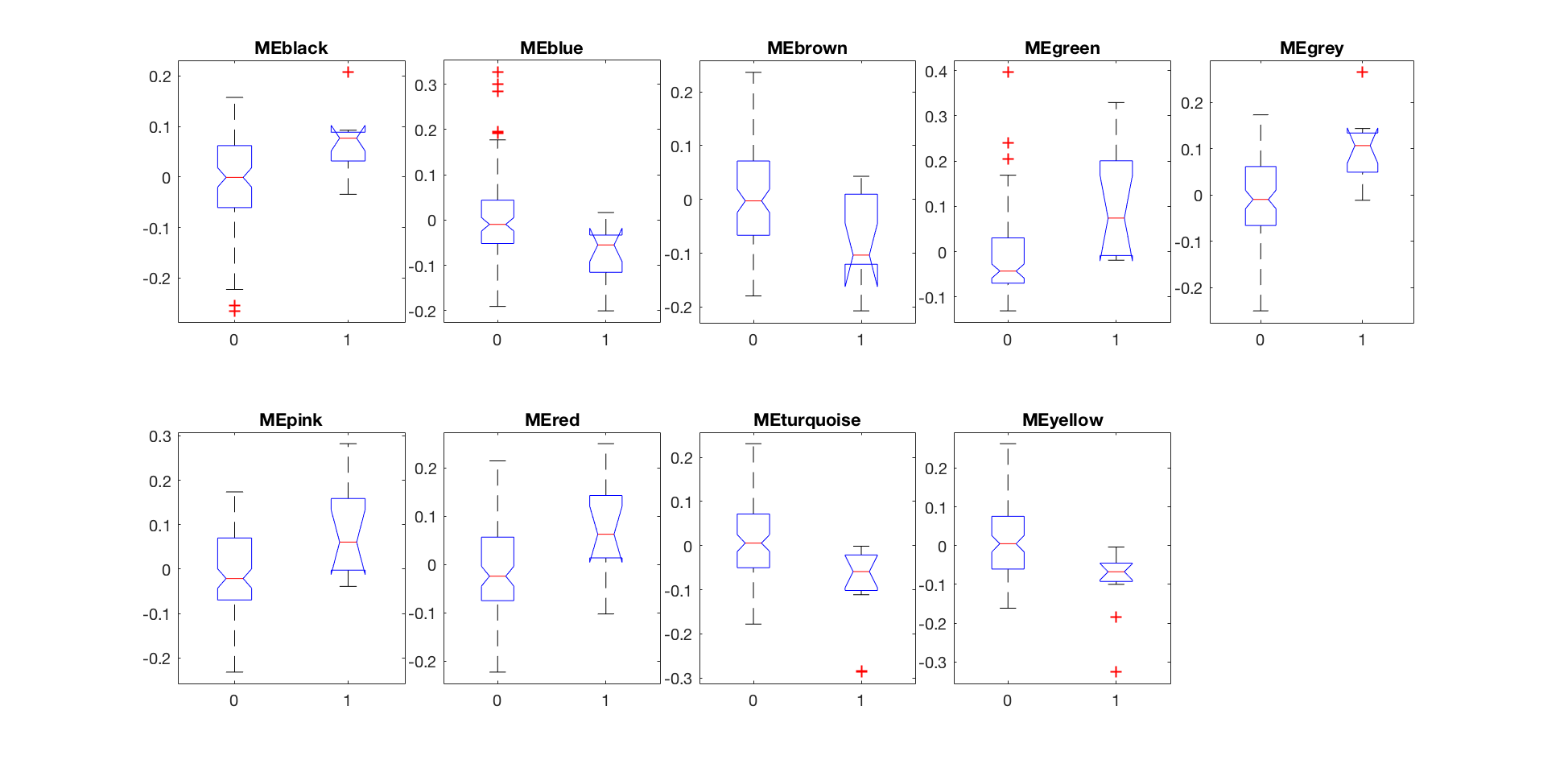 0: asthma
1: control
8
Module Eigengenes Can Predict / Refine TEA Clusters
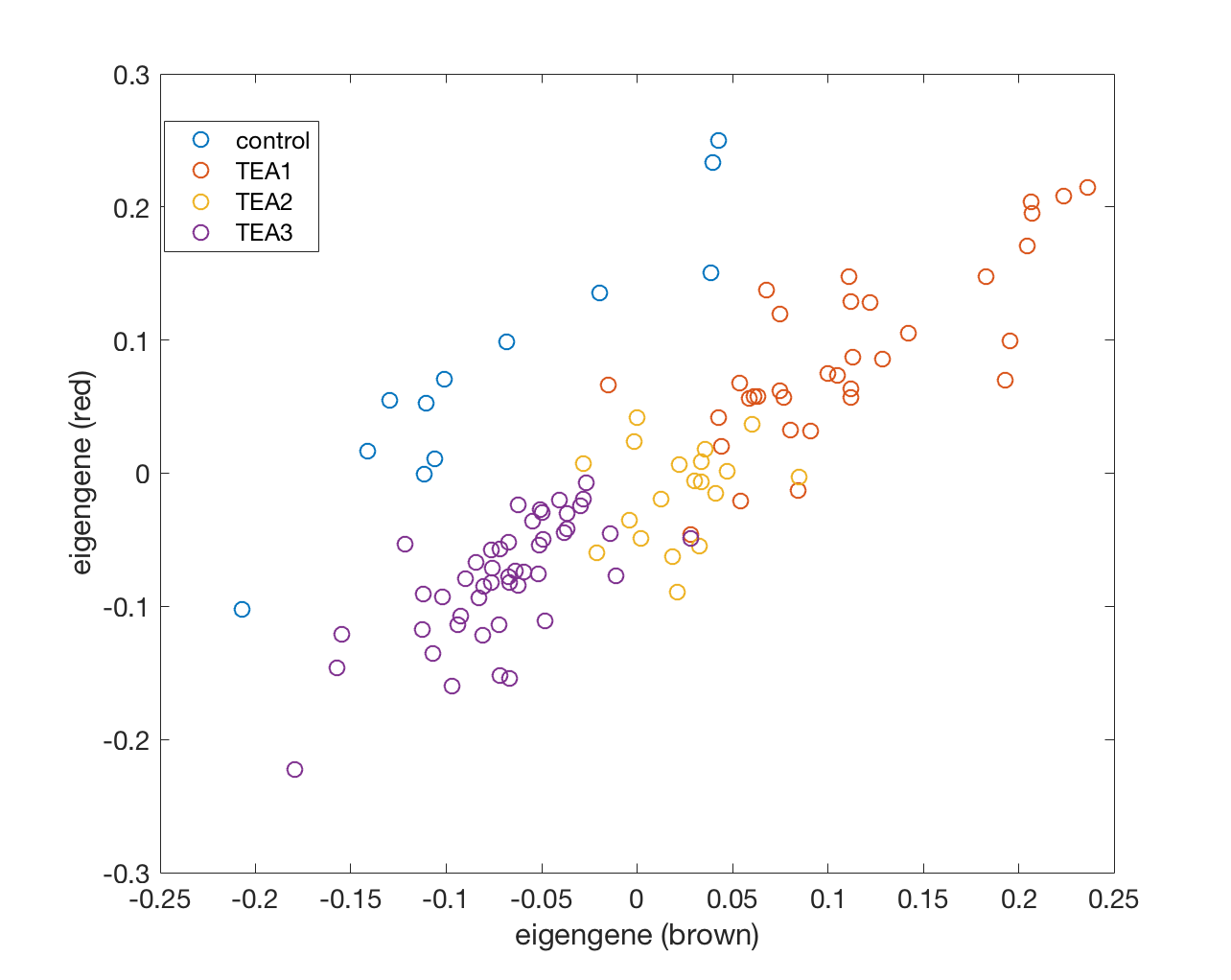 9
[Speaker Notes: What happens if we combine the information from two modules? Can we further illustrate the differences?
Asthma samples separate from control
The asthma samples seem to form a continuum reflecting the TEA clusters mentioned before


How about the other eigengenes? Here we plot the eigengenes of two modules red and brown. The controls are actually quite well separated from the patients. Our collaborator before used a more curated approach to divide the patients into two clusters. Here, we see our eigengenes are closely related to their divisions, forming a continuum. Also, we see the eigengene is highly correlated with certain clinical measures, like the FEV1 (forced expiratory volume) (more is better). It is interesting that the different patients have different level of FEV1, but well captured by the eigengenes.]
Module Eigengenes Can Predict / Redefine TEA clusters
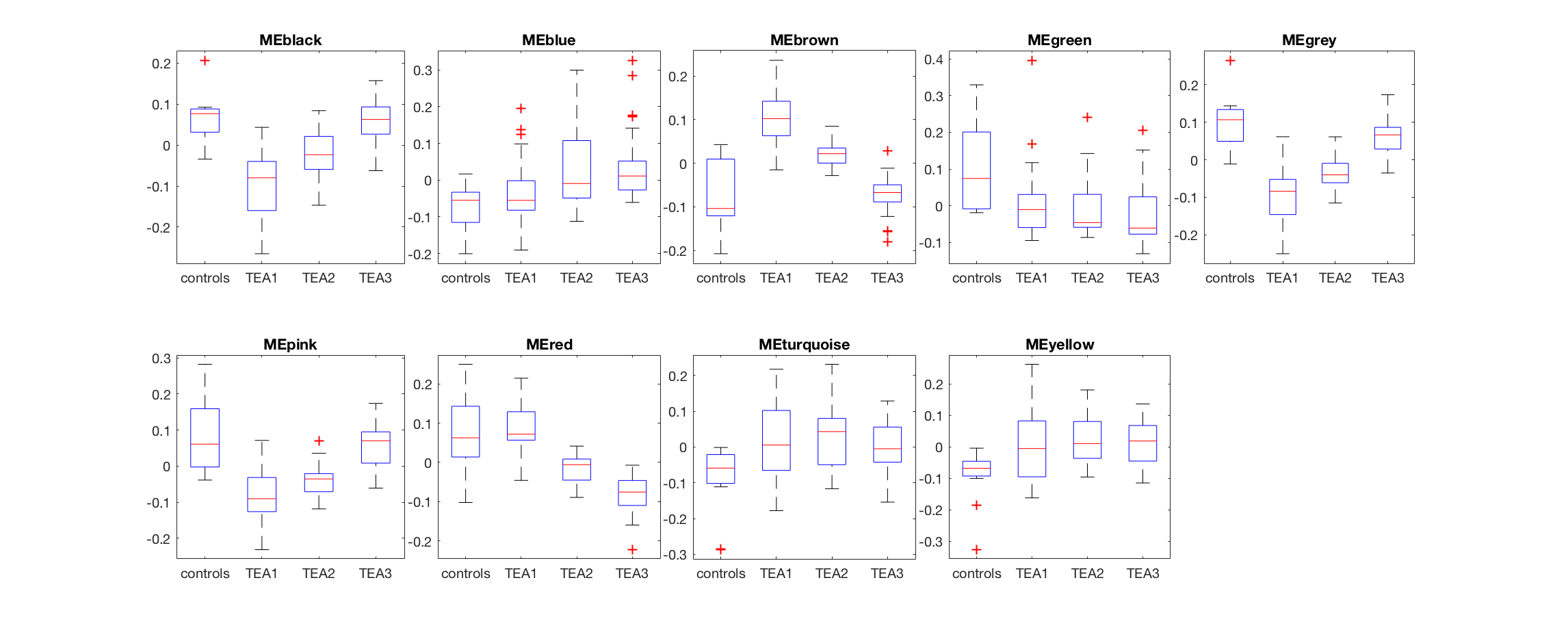 10
Eigengenes vs Clinical Features
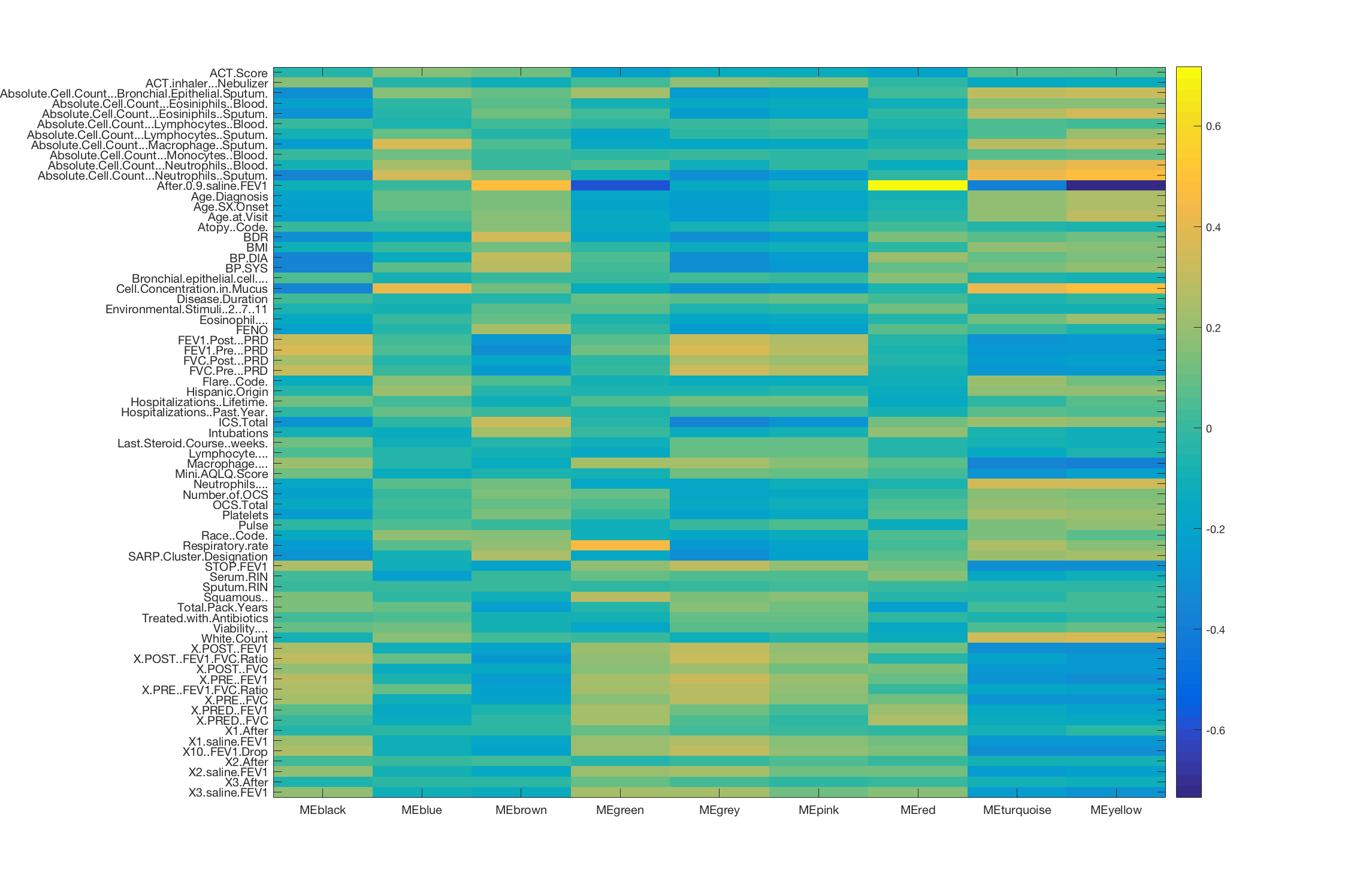 air forcibly expirated 1s
Virus response
Exosome
immune system
11
[Speaker Notes: At the end of the day, we are interested in what can these modules tell us about the pathophysiology or severity of asthma that patients have?
 Asthma is characterized by reversible airway obstruction, inflammation, and excess mucus production, commonly precipitated by environmental “triggers” (e.g. cold, allergens, etc.).
Look for problems with obstruction (reduction in FEV-1/FVC), inflammation (leukocyte count sputum), and BDR 

The severity of asthma can be measured by the reduction in airway flow during an asthmatic episode.
The FEV-1/FVC Ratio should be < 0.80 with a normal TLC.
FEV-1 measures the amount of air forcibly expired in 1 second (inversely related to airway resistance).
Asthma may be treated with beta-agonists and corticosteroids.
BDR (BronchoDilator Response) measures the amount of obstruction corrected by the relevant treatment.]
Modules are Better Biomarkers than Individual Genes
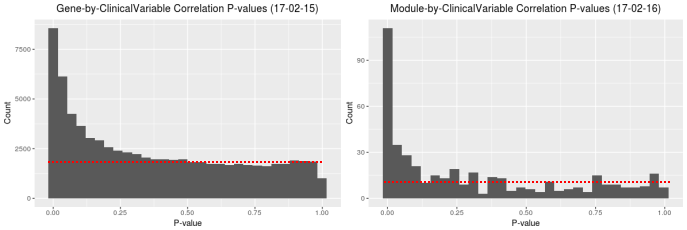 Lower FDR
12
[Speaker Notes: Before we go into specifics, we should compare the predictive capabilities of the module comparison. 

LHS: Look at all individual genes, and their correlation with our clinical measures. 
RHS: module genes and their correlation with clinical measures.]
Eigengenes vs Clinical Features
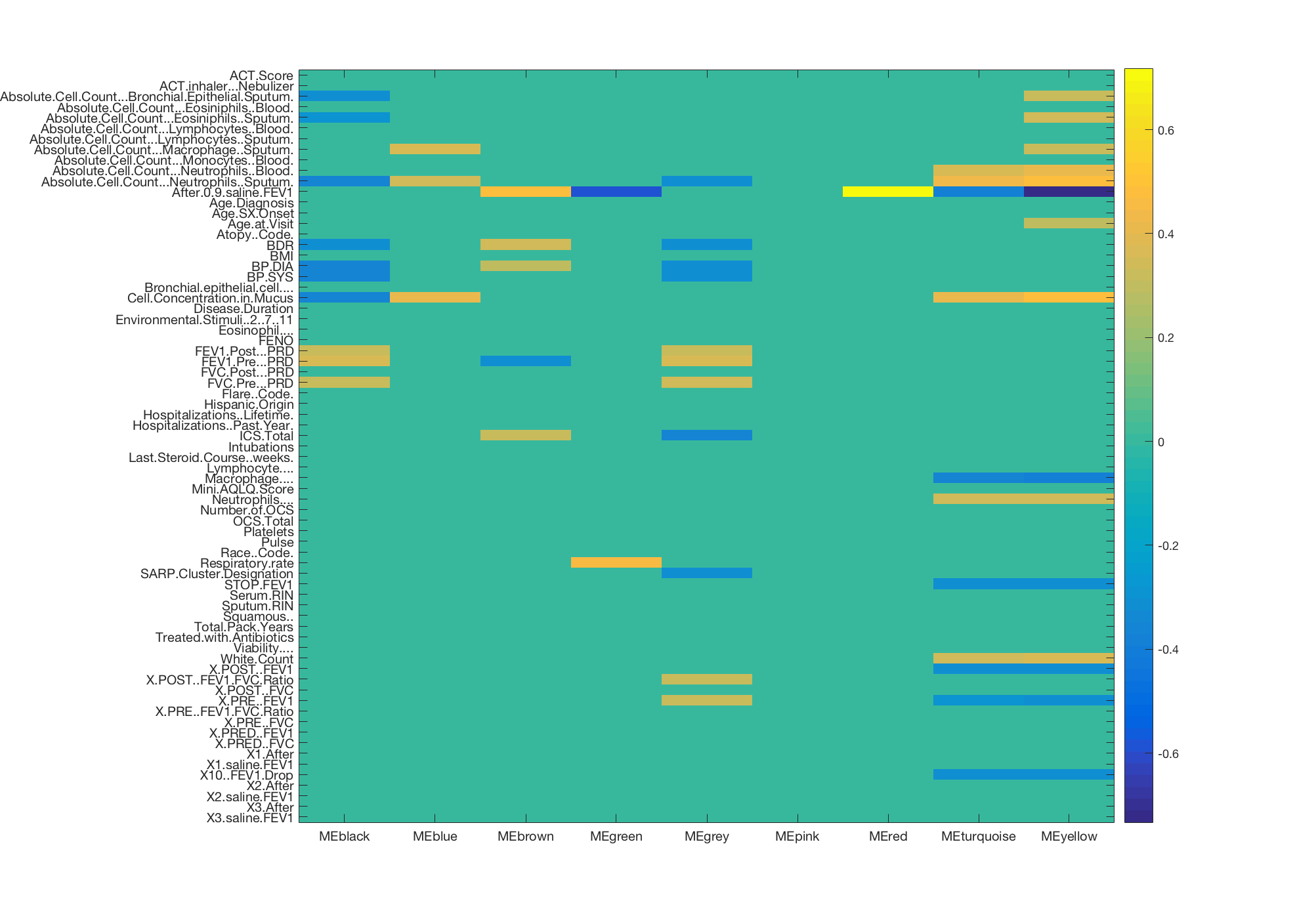 bronchodilator response
13
Virus response
Exosome
immune system
[Speaker Notes: Notes:
Correlations with q<0.01 are represented

Important Correlations: (1 most severe -> 3 least severe)
BDR: MEbrown (+) correlated with BDR (Paper: TEA1 best response -> TEA3, then control) => brown module shows the same relationship; inverse relationship holds true for the black and grey modules
White Count: MEturquoise and MEyellow (+) correlated with sputum white cell count and neutrophil counts (turquoise showed enrichment for immune system processes, and was elevated in asthma patients [with TEA2/TEA3 highest]); MEyellow also has elevated levels eosinophils & macrophages & bronchial epithelium
Cell Concentration in Mucus: (+) with MEblue, MEturquoise, and MEyellow (inflammatory state), (-) with Meblack
FEV-1: MEbrown and MEred (+) 






After 0.9 Saline FEV1
BDR
Cell Concentration in Mucus
Neurophils (acute inflammation)
White Count]
Points Worth Highlighting
Analysis: Transition from individual genes to networks & modules
Module Eigengenes  (MEs) can be used to look at the heterogeneity of asthma patients:
redefine the TEA clusters
correlate with clinical parameters
MEs have the potential to be biomarkers (lower FDR).
The same analysis could be repeated with the bulk RNA-Seq data.
This analysis is currently underway.
14
The End!Thank You
15
Module Clinical Correlations, Pt. 1
The Grey Module (“background” DEGs) is correlated with lower blood pressure, lower airway resistance, and reduced response to bronchodilator agents.
NOTE: The grey module is best represented in control and TEA #3.
This result is consistent with the (Yan et al., 2015) paper, which showed that control and TEA #3 had the LOWEST BDR.
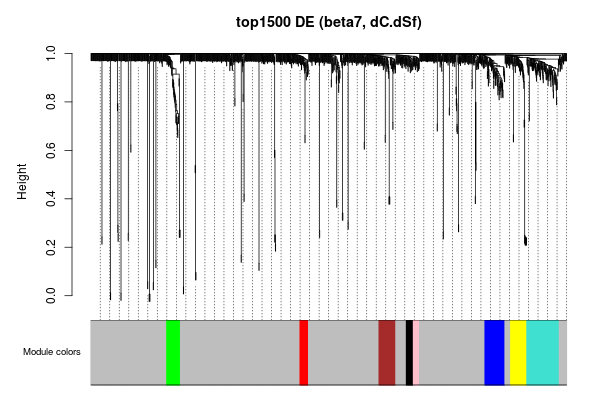 16
Module Clinical Correlations, Pt. 2
The Brown Module (high in TEA#1, low in control) was positively correlated with BDR, which mirrors the (Yan et al., 2015) paper (BDR highest in TEA#1 and lowest in control).
The Green Module (GO enrichment for exosome) was positively correlated with the basal rate of breathing. 
The Black Module was negatively correlated with mucus cell concentration.
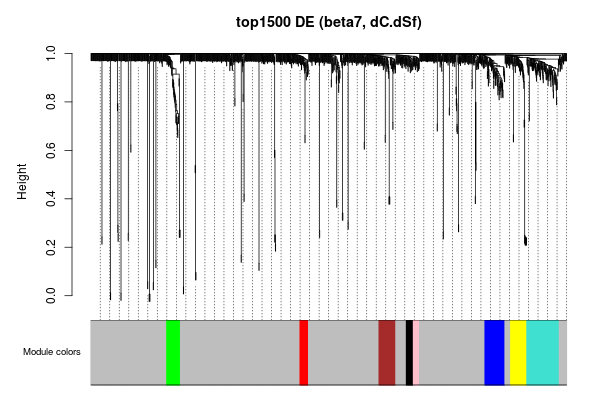 17
[Speaker Notes: Q-value?]
Module Clinical Correlations, Pt. 3
Both the Turquoise and Yellow Modules were positively correlated with mucus cell concentration, mucus white count, and mucus / blood neutrophils.
This result suggests that these modules are likely involved in neutrophil migration into the airways.
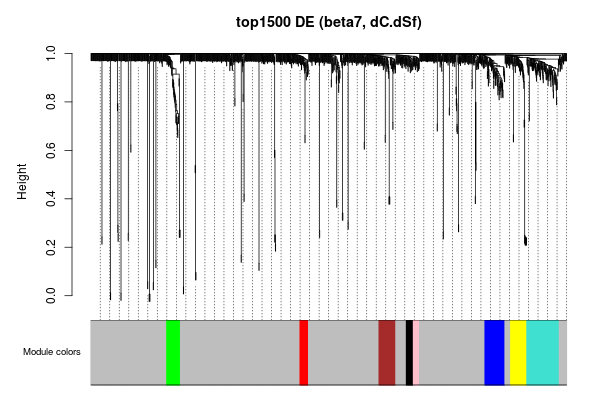 18
[Speaker Notes: TEA clusters with respect to clinical?
Their table 1,2,3]